Infraestrutura de TI
Solução de arquitetura para a implantação do SEI. 
Servidores Físicos.
Servidores Virtuais.
Segurança.
Arquitetura Planejada
11 Servidores virtuais
(1) Balanceador de carga aplicação.
(4) Sistema SEI.
(1) Sistema SIP.
(1) Conversor de arquivos OpenOffice em PDF.
(1) Servidor de indexação de conteúdo (busca).
(1) Servidor de arquivos.
(2) Banco de dados e segurança da inforamação (Master / Slave)
1 Storage (Upgrade do Storage atual)
Segurança dos dados armazenados pelo sistema (replicação).
Cluster FailOver 
Virtual
Balanceador de carga
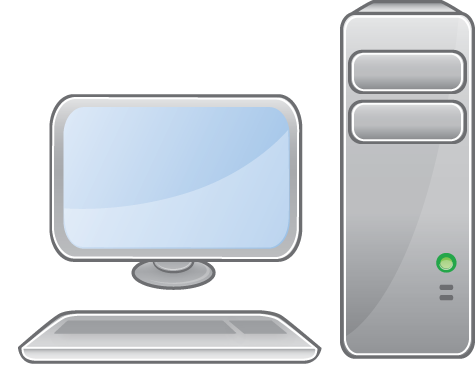 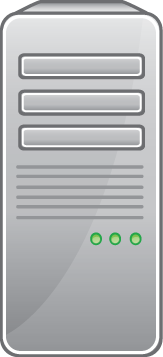 Reitoria
Sei - 1
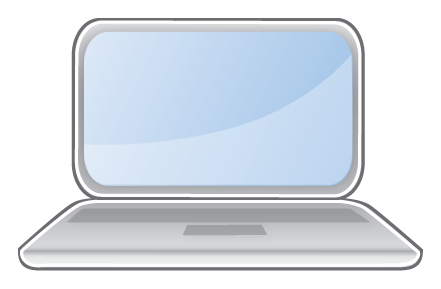 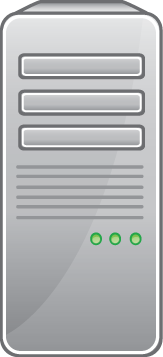 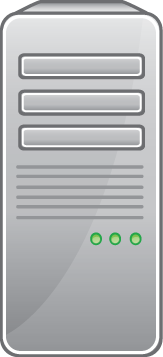 Camocim
Sei - 2
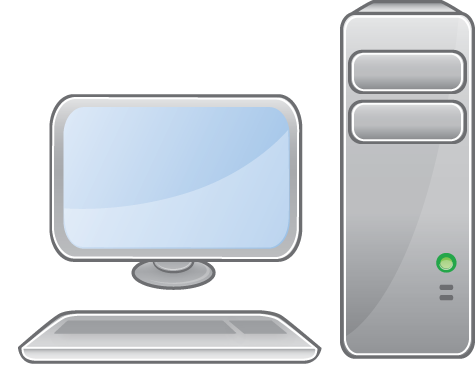 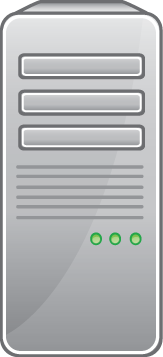 …
Balanceador
Sei - 3
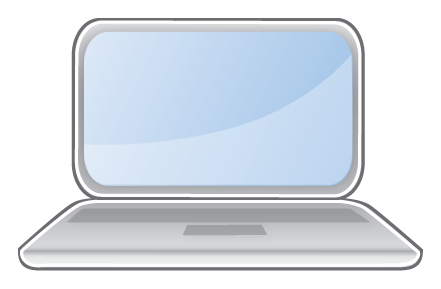 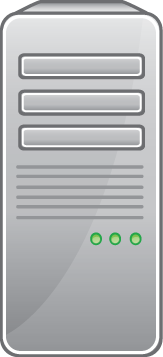 Crato
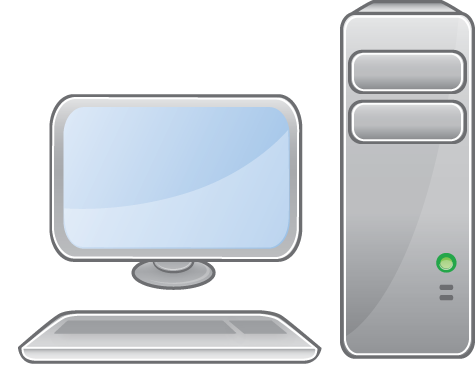 Sei - 4
Usuário externo
Balanceador de carga
Máquina Virtual 
Sistema operacional CentOS 6.5
8 GB RAM
HD 40 GB
CPU: 1 Núcleo 
Software balanceador Apache 2.2.15
SIP – Sistema de Permissões
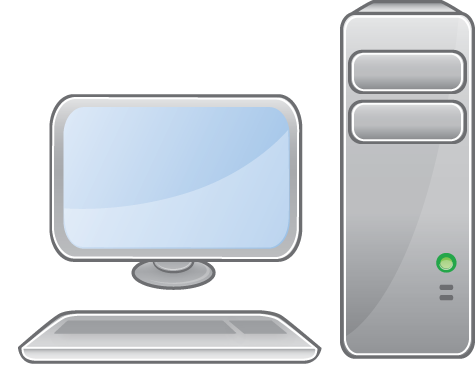 Campus
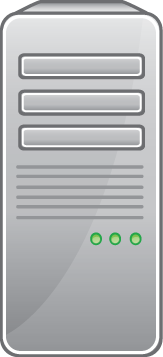 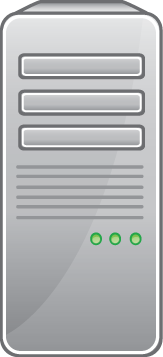 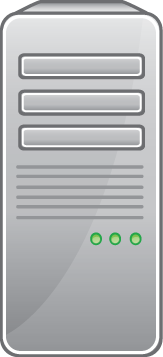 SEI
SIP
Balanceador
SIP – Sistema de Permissões
Máquina Virtual 
Sistema operacional CentOS 6.5
8 GB RAM
HD 40 GB
CPU: 2 Núcleo 
Apache 2.2.15 / PHP 5.3.3 / Sistema SIP
Servidor de arquivos
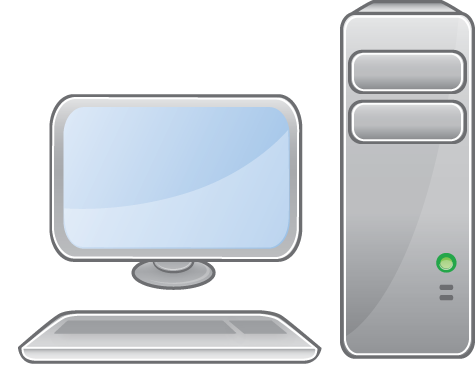 Campus
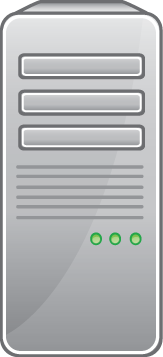 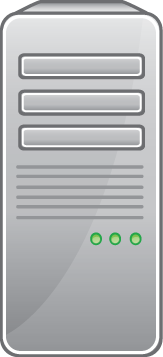 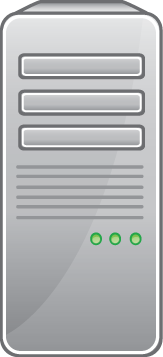 SEI
Servidor de arquivos
Balanceador
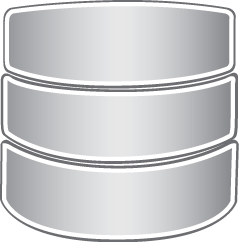 Storage
Servidor de arquivos
Máquina Virtual 
Sistema operacional CentOS 6.5
8 GB RAM
HD 1 TB
CPU: 1 Núcleo 
Linux NFS
Solr - Mecanismo de busca
INDEXAR
Usuário salva e envia o documento
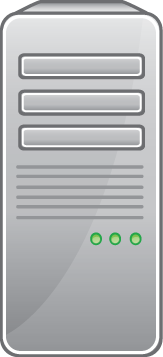 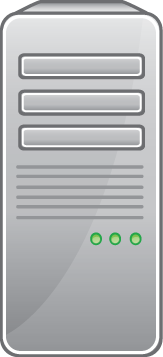 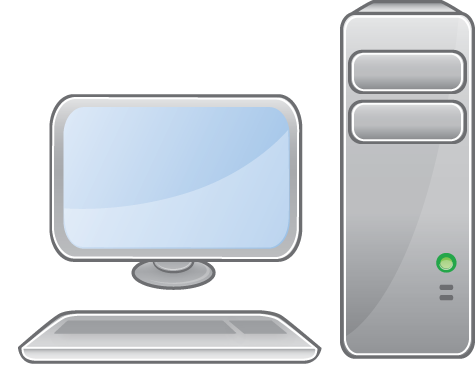 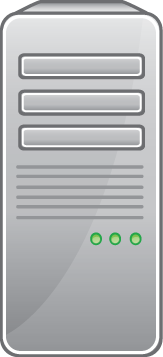 Sei envia doc para indexar
Sinaliza indexação
Balanceador
SEI
Solr – Indexador
Campus
Continua o processo
PESQUISAR
Usuário digita termo para consulta
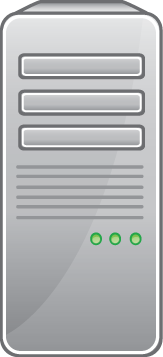 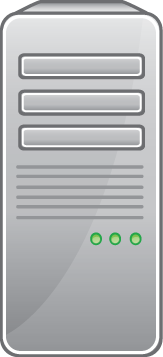 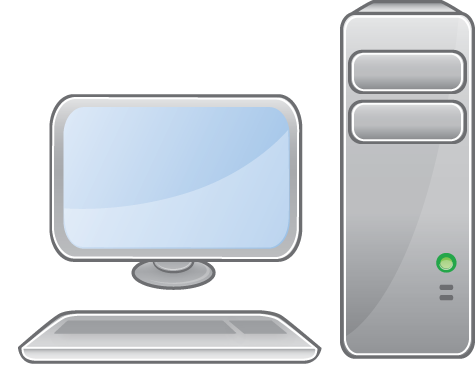 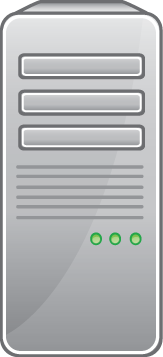 Sei envia termo para pesquisa
Solr envia lista de resultados
Balanceador
SEI
Solr – Indexador
Campus
SEI exibe resultado para o usuário
Solr - Mecanismo de busca
Máquina Virtual 
Sistema operacional CentOS 6.5
8 GB RAM
HD 120 GB
CPU: 4 Núcleo 
Java 1.7 / Tomcat 7 / Solr 4
JOD - Conversor
Requisição de converter processo em PDF
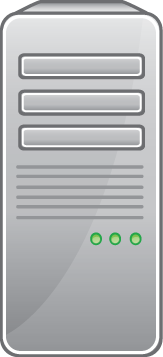 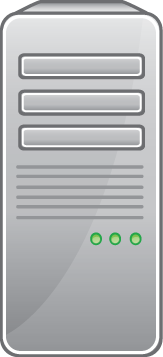 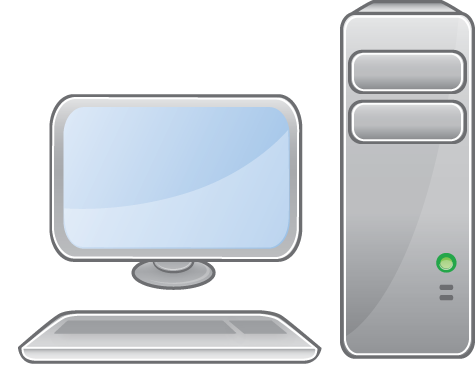 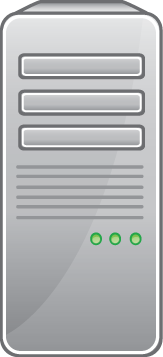 Arquivo openOffice
Arquivo PDF
JOD
Balanceador
SEI
Campus
JOD - Conversor
Máquina Virtual 
Sistema operacional CentOS 6.5
8 GB RAM
HD 40 GB
CPU: 1 Núcleo 
Java 1.7 /LibreOffice / Tomcat 6
Banco de dados
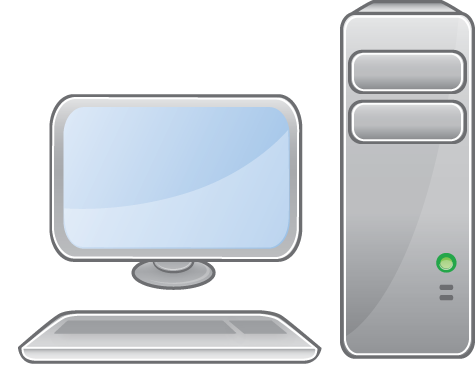 Campus
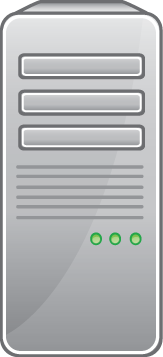 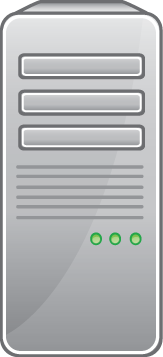 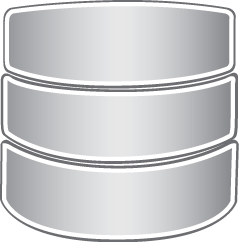 MySQL Master
SEI
Balanceador
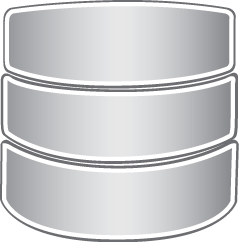 MySQL Slave
MySQL - Master
Máquina Virtual 
Sistema operacional CentOS 6.5
16 GB RAM
HD 
Pasta de dados do MySQL – 512 GB
Armazenamento / Backup – 512 GB
CPU: 8 núcleos 
MySQL 5.5 Enterprise Edition
MySQL - Slave
Máquina Virtual 
Sistema operacional CentOS 6.5
8 GB RAM
HD: pasta de dados do MySQL – 512 GB
CPU: 4 núcleos 
MySQL 5.5 Enterprise Edition
Backup – Dados e Arquivos
Upgrade do Storage
Dados enviados ao Storage	
Redundância lógica entre os banco Master e Slave
Backups
Binary Log a cada 10 Minutos
Backup Full de dados sempre às 23:00 h
Backup Full de arquivos sempre às 23:30 h
MySQL Tools para gerenciamento de backups
Scanners
Tipo Mesa / Profissional
Alta resolução para visualização de documentos
Digitalização frente e verso
OCR em português
Compatibilidade com Windows / Linux e MacOS
Simulação de aquisições